Thứ năm ngày 30 tháng 4 năm 2020
Luyện từ và câu
Mở rộng vốn từ: Từ ngữ về muông thú.
Đặt và trả lời câu hỏi như thế nào?
Bài 1:Xếp tên các con vật dưới đây vào nhóm thích hợp: bò rừng, khỉ, hươu, lợn lòi, sư tử, gấu, thỏ, chó sói, vượn, báo, chồn, ngựa vằn, hổ, sóc, cáo, tê giác.
Thú dữ, nguy hiểm
Thú không nguy hiểm
M :
M :
hổ
thỏ
Thứ năm ngày 30 tháng 4 năm 2020
Luyện từ và câu
Mở rộng vốn từ: Từ ngữ về muông thú.
Đặt và trả lời câu hỏi như thế nào?
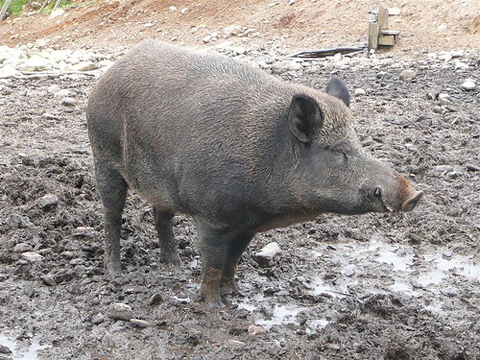 4
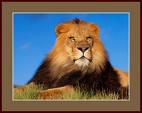 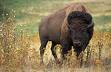 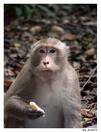 5
1
2
3
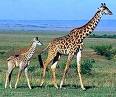 sư tử
lợn lòi
hươu
khỉ
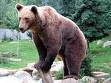 10
bò rừng
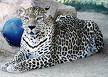 8
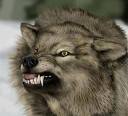 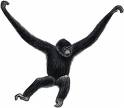 7
9
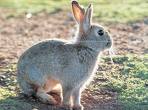 6
gấu
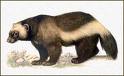 11
thỏ
báo
vượn
chó sói
chồn
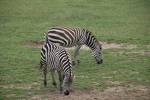 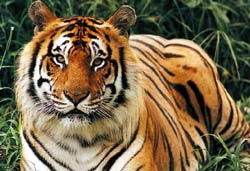 14
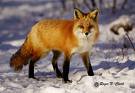 13
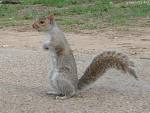 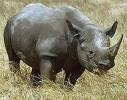 sóc
cáo
hổ
tê giác
ngựa vằn
16
15
12
Thứ năm ngày 30 tháng 4 năm 2020
Luyện từ và câu
Mở rộng vốn từ: Từ ngữ về muông thú.
Đặt và trả lời câu hỏi như thế nào?
Bài 1:Xếp tên các con vật dưới đây vào nhóm thích hợp: bò rừng, khỉ, hươu, lợn lòi, sư tử, gấu, thỏ, chó sói, vượn, báo, chồn, ngựa vằn, hổ, sóc, cáo, tê giác.
Thú dữ, nguy hiểm
Thú không nguy hiểm
M :
M :
hổ
thỏ
ngựa vằn, khỉ,   vượn, sóc, chồn,  cáo, hươu.
sư tử, báo, chó sói,
tê giác, bò rừng,         lợn lòi, gấu.
Thứ năm ngày 30 tháng 4 năm 2020
Luyện từ và câu
Mở rộng vốn từ: Từ ngữ về muông thú.
Đặt và trả lời câu hỏi như thế nào?
Bài 2. Dựa vào hiểu biết của em về các con vật,  trả lời những câu hỏi sau:
a) Thỏ chạy như thế nào ?
Thỏ chạy nhanh như tên.
b) Sóc chuyền từ cành này sang cành khác như thế nào ?
Sóc chuyền từ cành này sang cành khác nhanh thoăn thoắt.
c) Gấu đi như thế nào ?
Gấu đi lắc la lắc lư.
d) Voi kéo gỗ như thế nào ?
Voi kéo gỗ rất khỏe.
Thứ năm ngày 30 tháng 4 năm 2020
Luyện từ và câu
Mở rộng vốn từ: Từ ngữ về muông thú.
Đặt và trả lời câu hỏi như thế nào?
Bài 3. Đặt câu hỏi cho bộ phận câu được in đậm dưới đây.
Trâu cày như thế nào?

b)   Ngựa phi như thế nào?

c) Thấy một chú ngựa béo tốt đang ăn cỏ, Sói thèm như thế nào ?

d) Đọc xong nội quy, Khỉ Nâu cười như thế nào?
Trâu cày rất khoẻ.

b)  Ngựa phi nhanh như bay.

c) Thấy một chú ngựa béo tốt đang ăn cỏ, Sói thèm rỏ dãi.

d) Đọc xong nội quy, Khỉ Nâu cười khành khạch.